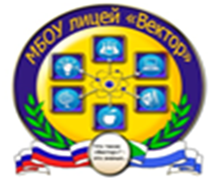 Модель сопровождения создания авторских методических разработокзаданий, направленных на формирование читательской грамотности
Петрова Л.И., заместитель директора по УВР
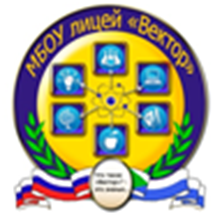 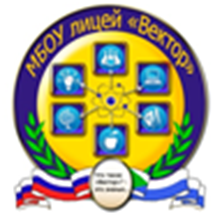 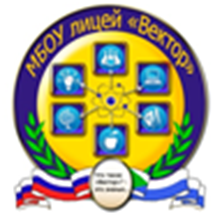 Новые требования - освоение новой практики
Идея практики - создание   материалов, направленных на формирование функциональной грамотности учащихся
Управленческие шаги
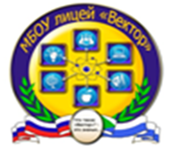 Диагностика сформированности компетенций педагогов (потенциал, дефициты) 
Повышение квалификации педагогов на базе ХК ИРО
Корпоративное обучение: организация модульных курсов по основам смыслового чтения, читательской грамотности, технологиям, реализующим системно-деятельностный принцип ФГОС
Создание творческих групп по направлениям функциональной грмотности
Назначение руководителей групп
Отбор и структурирование содержания методических материалов по читательской грамотности
Разработка материалов 
Экспертная оценка (!)
Создание комплекта авторских методических разработок
Трансфер
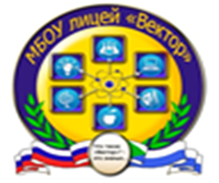 Структура кейса
1.Тема
2.Тип кейса: авторский или модифицированный со ссылками на исходный материал
3.Краткое описание условий использования кейса
4.Тексты, иллюстрации  
5.Задания
6.Характеристика заданий, критерии оценки
7.Умения
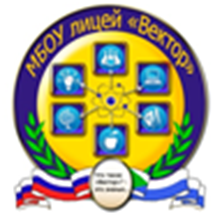 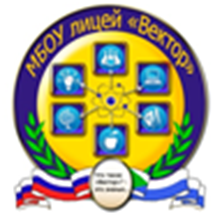 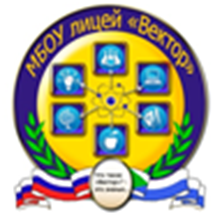 Пример кейса
Ключевые компетенции ЧГ

Найти и извлечь  информацию
Интегрировать и интерпретировать
Осмыслить, оценить информацию и использовать ее для решения поставленных задач
Умения, раскрывающие содержание ЧГ, и характеристика заданий по формированию/оценке этих умений
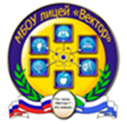 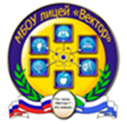 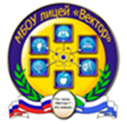 Проект 
Опыты Д. Пристли
(естественнонаучная грамотность)
 
Авторский проект.
Возраст школьников: 12-13 лет, 6 класс. 
Учебный предмет: биология. 
Тема: Воздушное питание растений – фотосинтез.
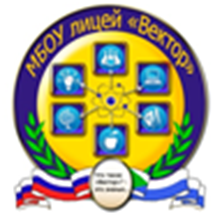 Задание 1. «Опыты Д. Пристли»
 
В восемнадцатом веке английский ученый Джозеф Пристли задумался над жизнью растений. Джозефа Пристли интересовали вопросы:
«Почему воздух лесов и полей чище воздуха больших городов?»
 Пристли изучал состав воздуха и знал, что дымящиеся трубы фабрик, дыхание множества людей загрязняют воздух. «Как же очищается воздух? — думал Пристли. — Ведь если бы он не очищался, мы бы все задохнулись!»
Используя собственные знания, выберите одно утверждение, позволяющее ответить на вопрос Пристли.
А) Воздух очищается во время атмосферных осадков, которые растворяют частички пыли, газа.
 Б) В очищении воздуха принимают участие растения, которые используют углекислый газ для синтеза углеводов.
В) Очищение воздуха происходит за счёт разного атмосферного давления, формирующегося над поверхностью земли.
Г) Во время грозы воздух насыщается озоном, что приводит к его очищению.
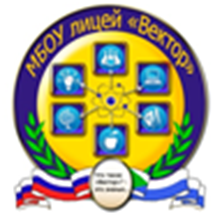 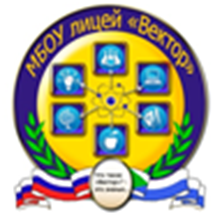 Задание 2. Для того чтобы найти ответ на свой вопрос,  Пристли проделал  опыт, результаты которого изображены на рисунке.Объясните, почему погибла мышь, изображенная на первом рисунке?
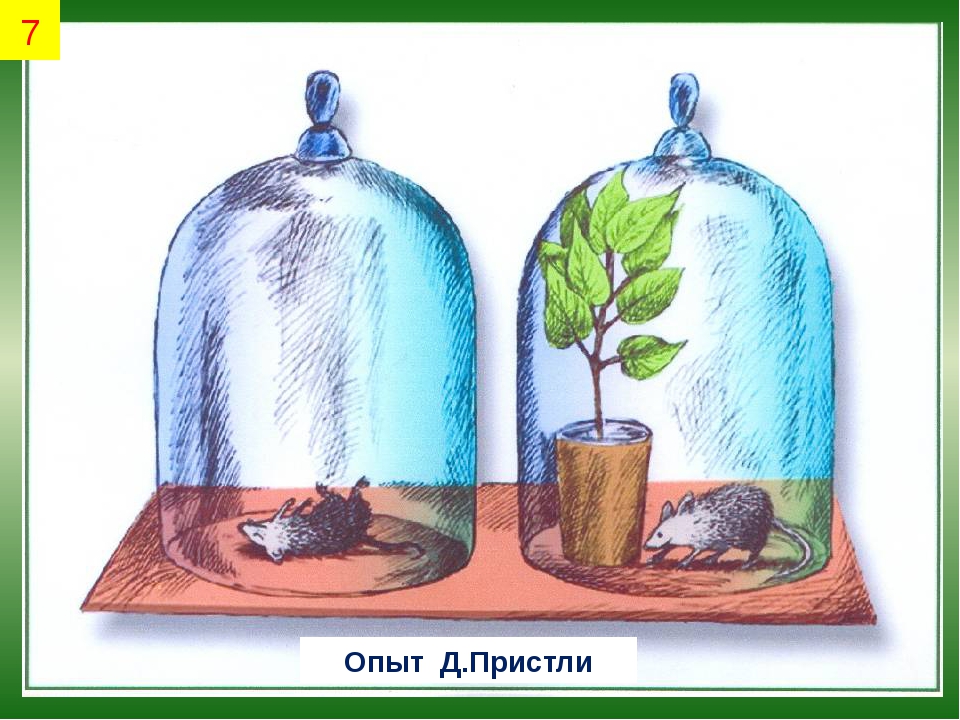 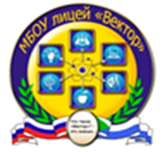 Задание 3.
Опыты Пристли произвели сильное впечатление на шведского исследователя Карла Шееле. Скромный аптекарь попытался повторить опыты Пристли в своей домашней лаборатории, где он проводил эксперименты в свое свободное время – в основном по ночам. Но у него получилось, что растения не улучшали воздух, а делали его непригодным для горения и дыхания. На основании своих опытов Шееле обвинил Пристли в обмане. Пристли стал повторять опыты, и тут стало все непонятно. Растения то улучшали воздух, то нет. 
Как вы считаете, почему опыты Карла Шееле не подтвердили выводы Пристли? Предложите возможные способы проведения опыта, доказывающего, что и Пристли, и Шееле были по - своему правы.
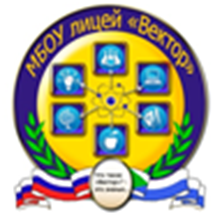 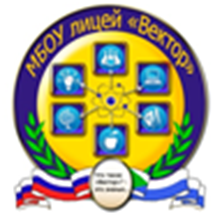 Задание 4. Кислород, образующийся в процессе фотосинтеза, входит в состав атмосферного воздуха. Проанализируйте данные диаграммы о процентном содержании кислорода в составе атмосферного воздуха. Почему, несмотря на то что количество кислорода уступает количеству азота в составе воздуха, кислород является главным условием существования жизни на Земле? Выберите верные утверждения.А) Кислород приводит к окислению органических веществ с выделением энергии.Б) Кислород необходим для образования органических веществ.В) Кислородом дышат только животные.Г) Дыхание у всех живых организмов происходит как днём, так и ночью.
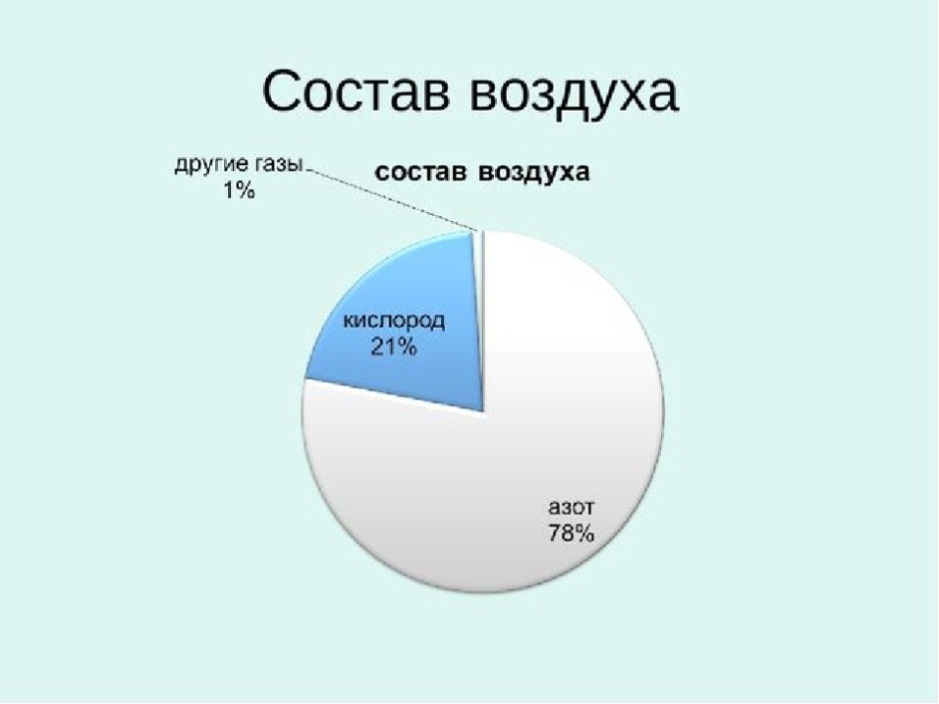 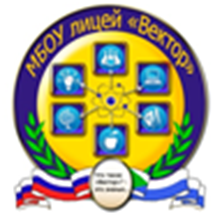 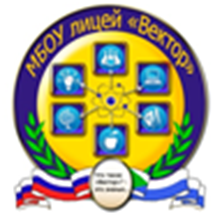 Задание 5. Рассмотрите уравнение  фотосинтеза, представленное на рисунке. Составьте схему, которая будет отображать процесс дыхания растений.
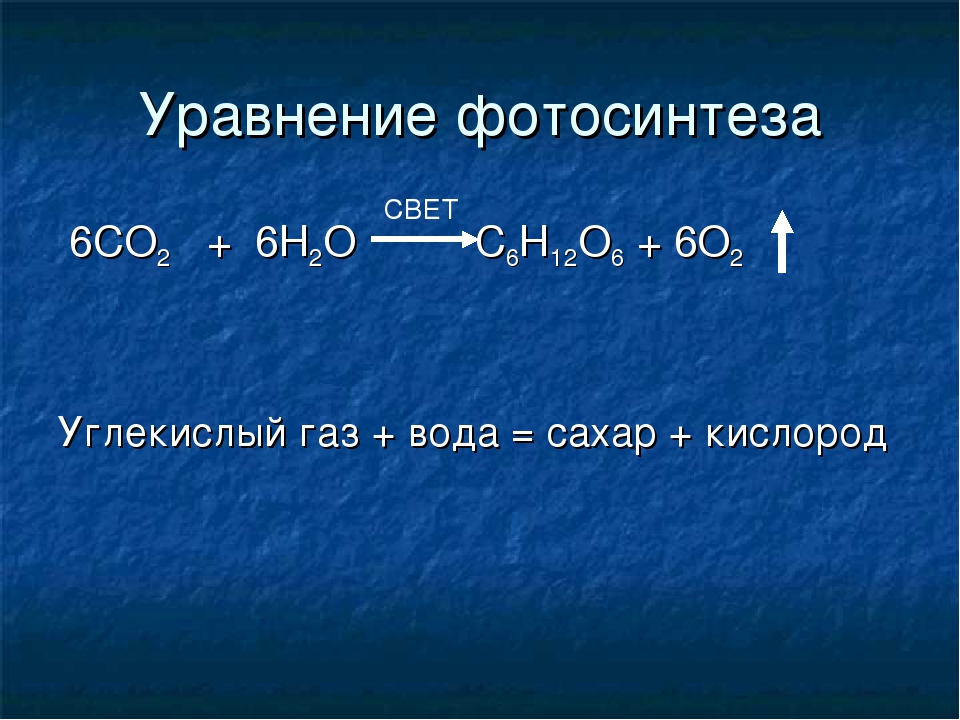 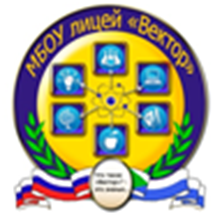 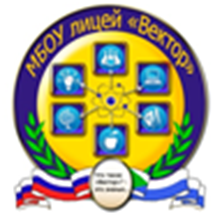 Задание 6. «Неудачная затея Маши»
Познакомьтесь с текстом и установите  причину плохого самочувствия девочки. 
 Маша решила украсить свою комнату декоративными растениями. В цветочном магазине она выбрала сансевиерию, бегонию, спатифиллум, хлорофитум, два папоротника. Придя домой, она расставила все растения в комнате. Получилось очень красиво. Довольная своей работой девочка легла спать. Утром Маша проснулась с головной болью. 
 
А) В процессе подбора растений и их расстановки в комнате девочка сильно утомилась.
Б) Растения, подобранные Машей, оказались ядовитыми, что и вызвало головную боль.
В) Содержание кислорода ночью понизилось в результате  дыхания растений.
Г) Так как растений было много, они очень интенсивно осуществляли фотосинтез, в результате кислорода выработалось больше, чем нужно.
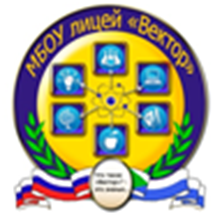 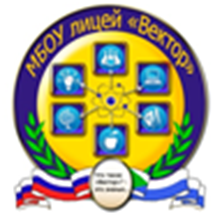 Задание 7.
Опираясь на информацию предыдущих заданий, предложите свой способ улучшения самочувствия девочки.
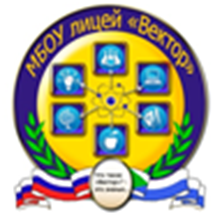 Критерии и баллы по каждому заданию
Задание 1. Используя собственные знания, выберите одно утверждение, позволяющее ответить на вопрос Пристли.
А) Воздух очищается во время атмосферных осадков, которые растворяют частички пыли, газа.
 Б) В очищении воздуха принимают участия растения, которые используют углекислый газ для синтеза углеводов.
В) Очищение воздуха происходит за счёт разного атмосферного давления, формирующегося над поверхностью земли.
Г) Во время грозы воздух насыщается озоном, что приводит к его очищению
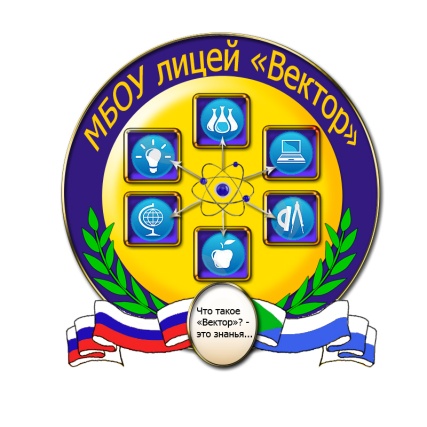 Трансфер
Только систематическая работа на уроках, а также во внеурочной деятельности может привести к достижению результатов по формированию читательской грамотности. 
Необходимо и возможно формировать читательские умения на каждом уроке через организацию работы с документами, картами, иллюстрациями, таблицами, диаграммами, схемами,  текстом учебника.
В учебниках содержится достаточное количество и тех, и других заданий. Однако, учитель вполне может сам сконструировать задания, опираясь на рекомендации и примеры, содержащиеся в материалах Института стратегий развития образования РАО и сборниках эталонных заданий, выпускаемых ГК «Просвещение»
Проверить сформированность читательских умений можно только с помощью заданий, которые предполагают исключительно работу с текстом, картой, иллюстрацией, таблицей или диаграммой, и не требуют привлечения контекстных знаний.
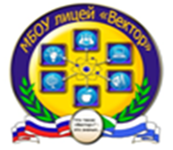 Спасибо за внимание